Ordering Objects
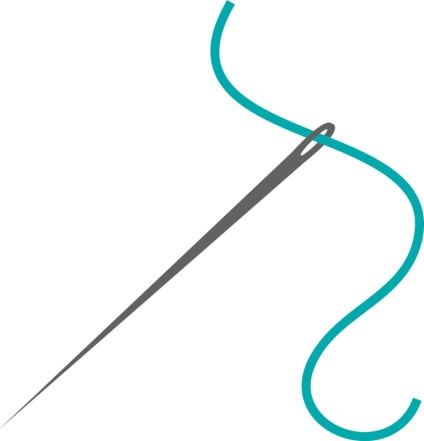 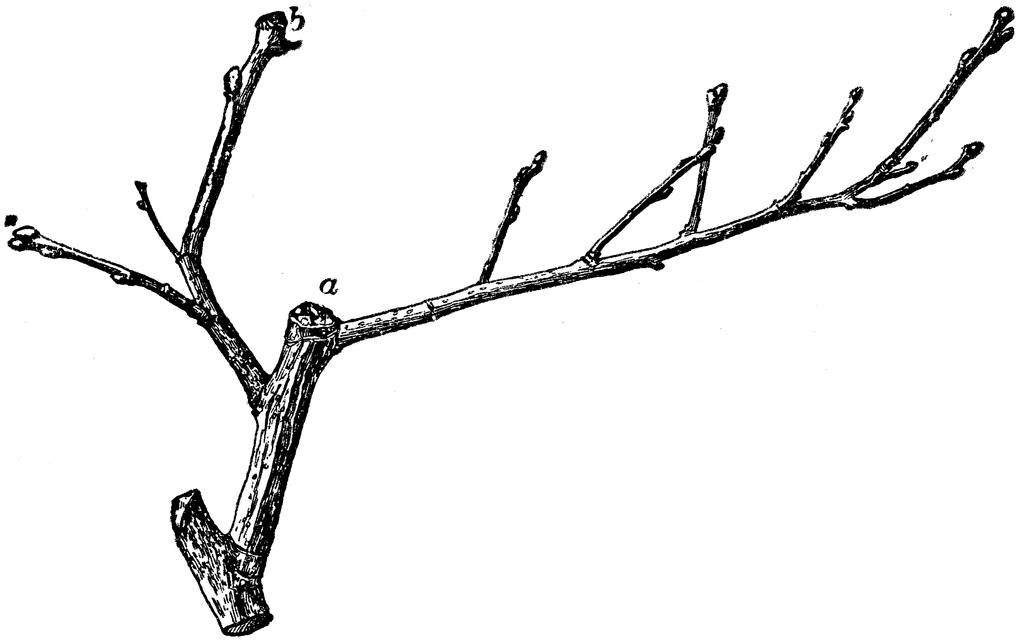 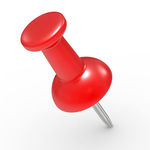 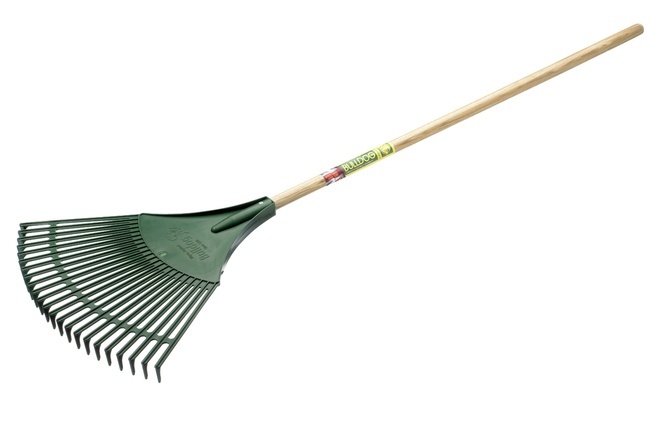 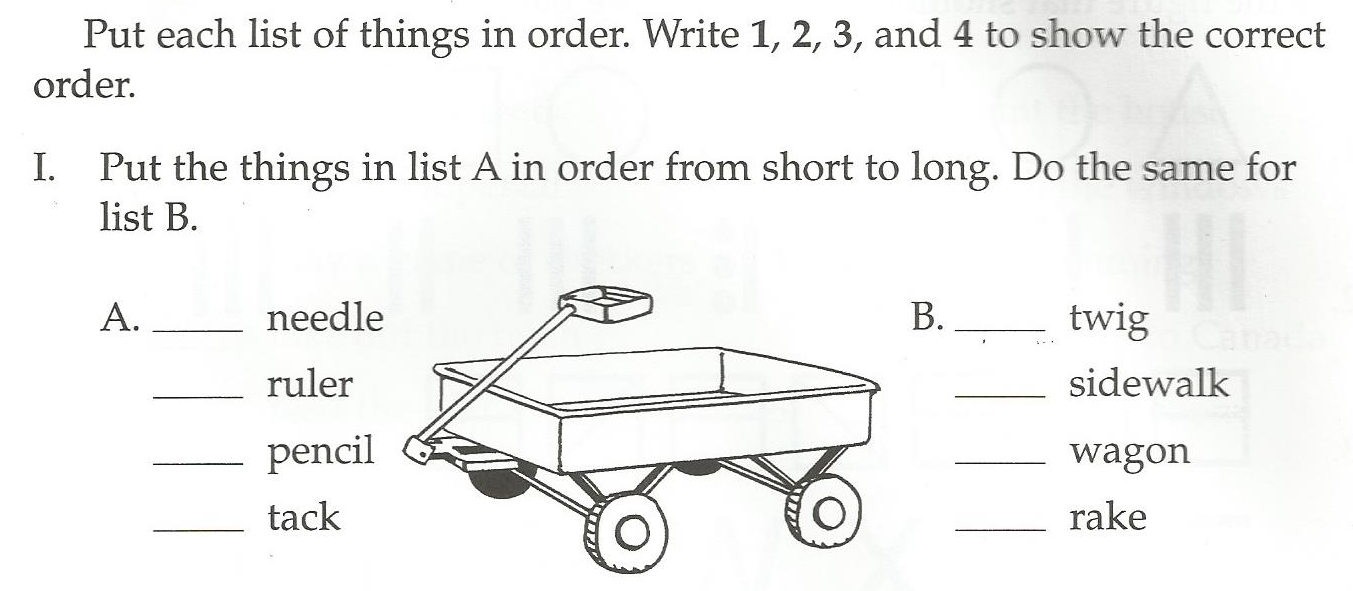 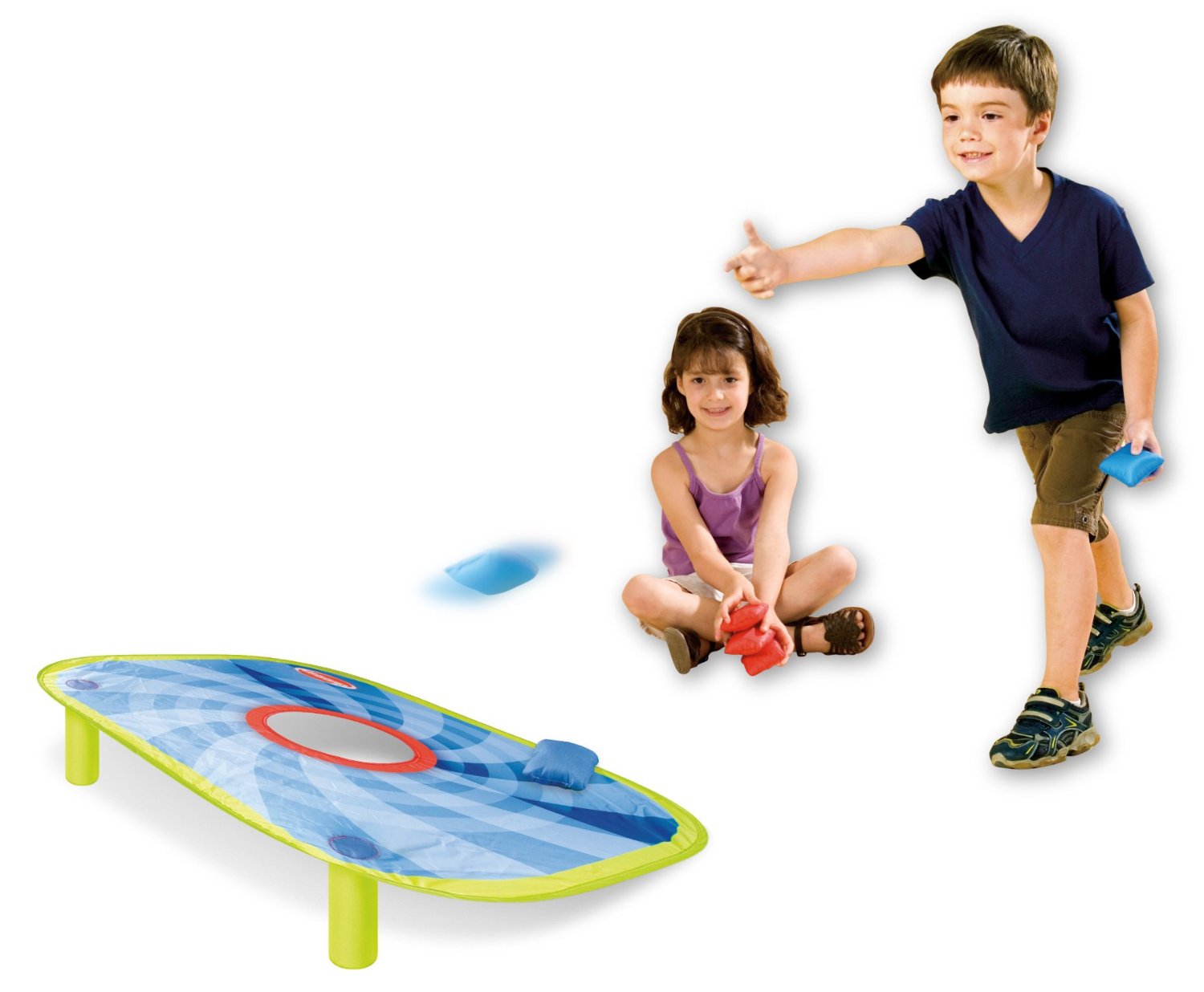 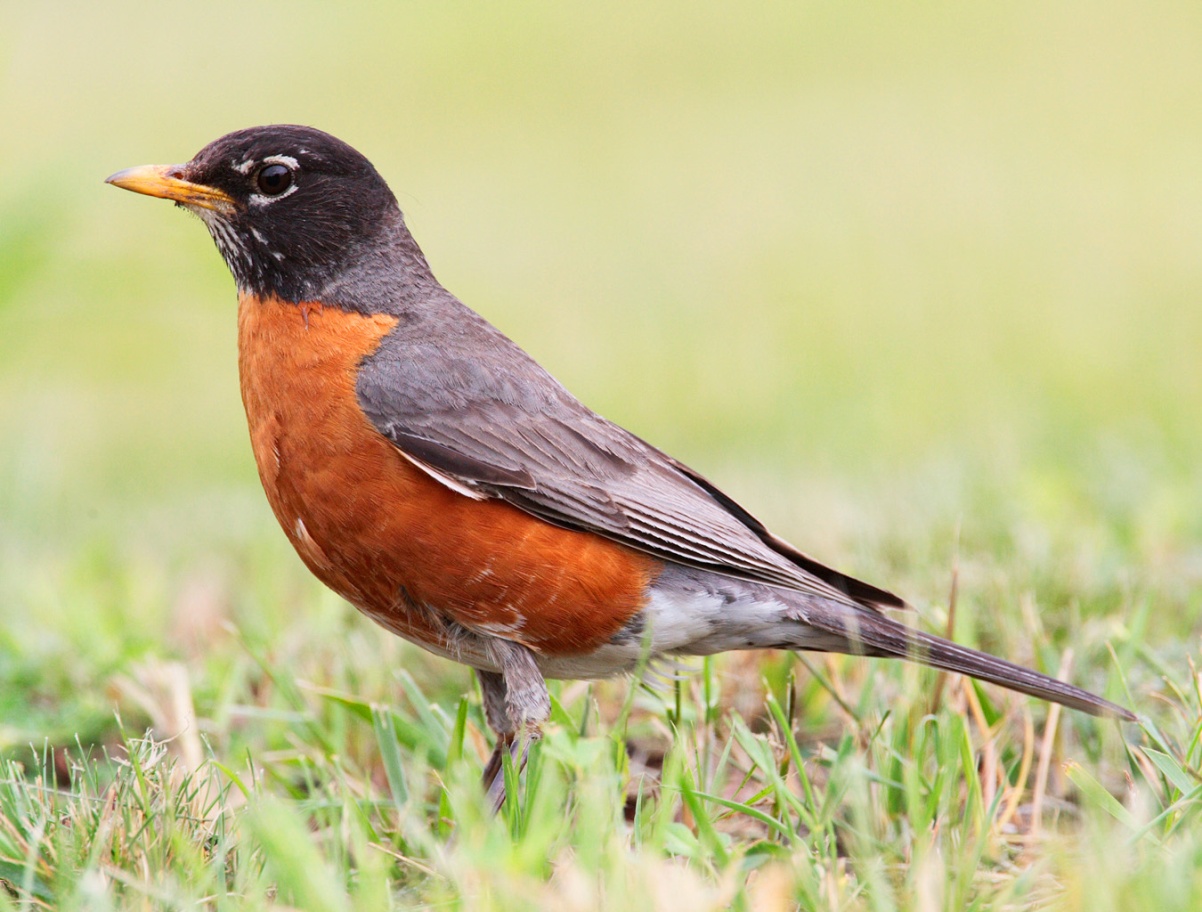 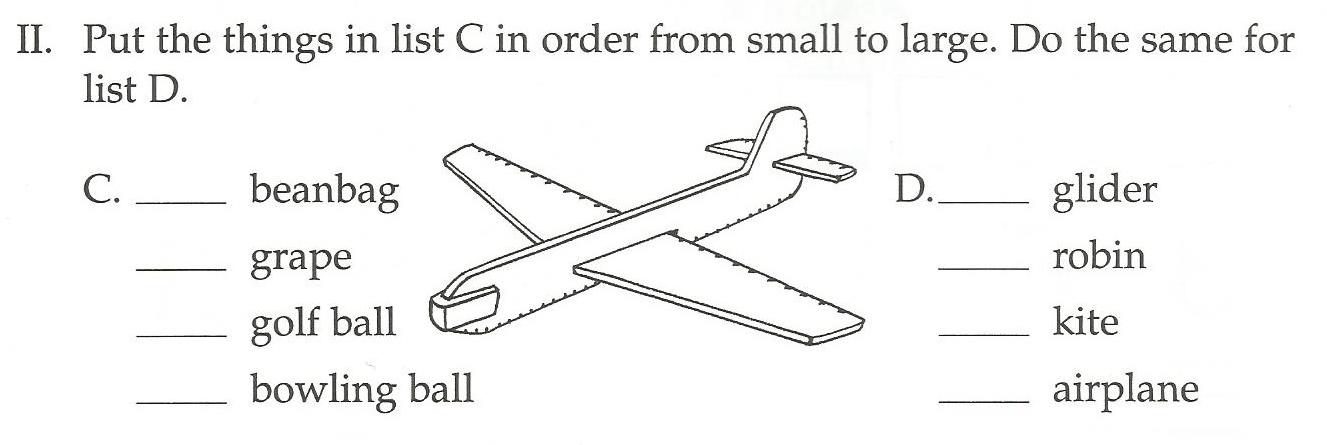 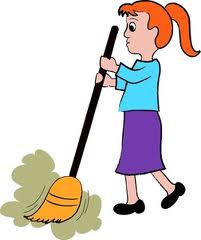 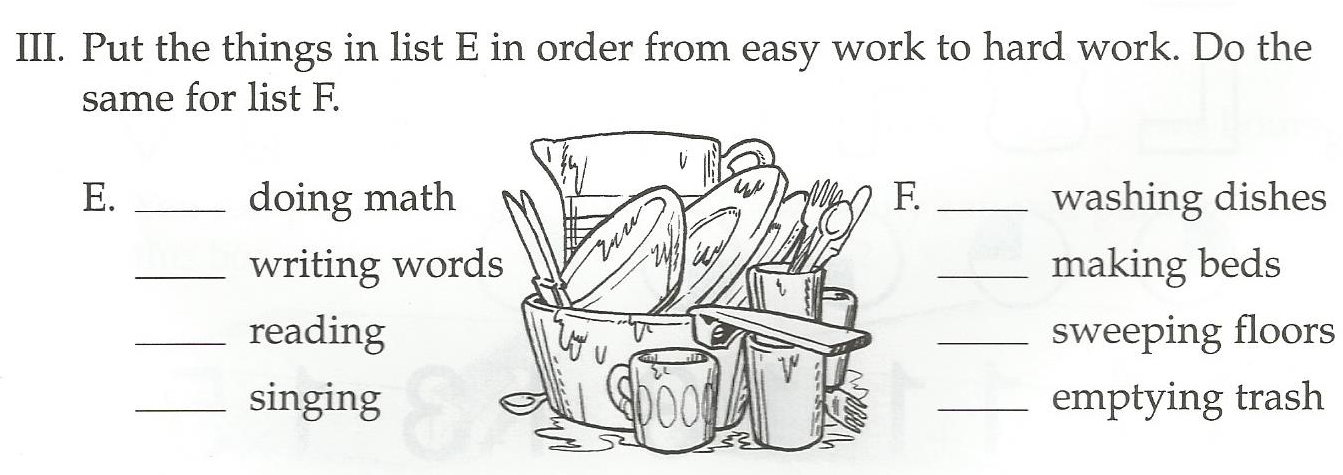 Alphabetical Order
A -> B -> C -> D …
Alphabetical Order
Aa
Ab
Aca
Acb
Put these in alphabetical order:
Dog

Cat

Tiger

Whale
Put these in alphabetical order:
Frog

Fish

Fly

Fox
Put these in alphabetical order:
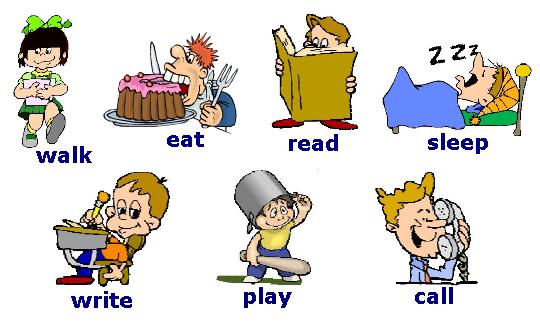 Put these in alphabetical order:
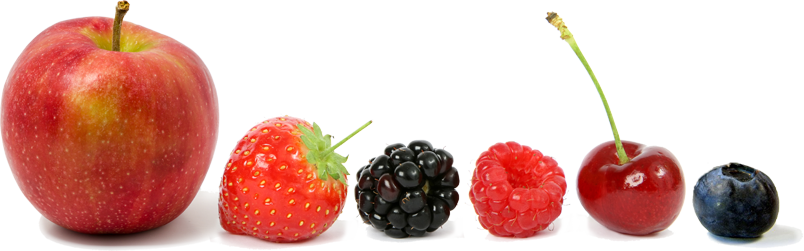 Put these in alphabetical order:
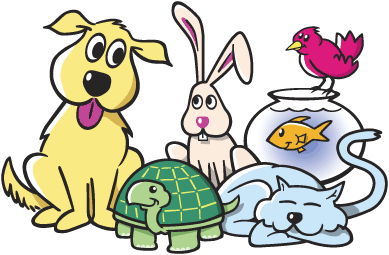 Chronological Order
When did it happen? 
(first to last)
Put these in Chronological Order:
Flying to the Moon

Dinosaurs

Building the pyramids

The internet
Put these in Chronological Order:
Light 

Smartphone 

Computer

TV
Put these in chronological order:
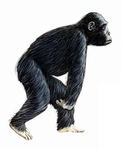 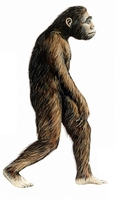 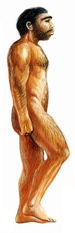 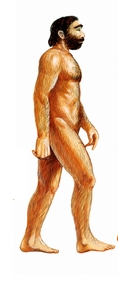 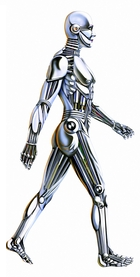 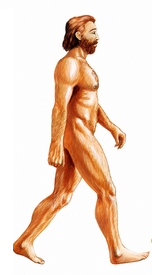 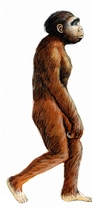 Put these in chronological order:
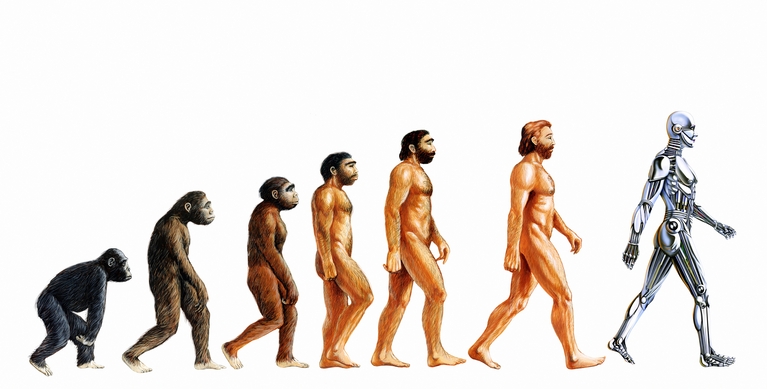 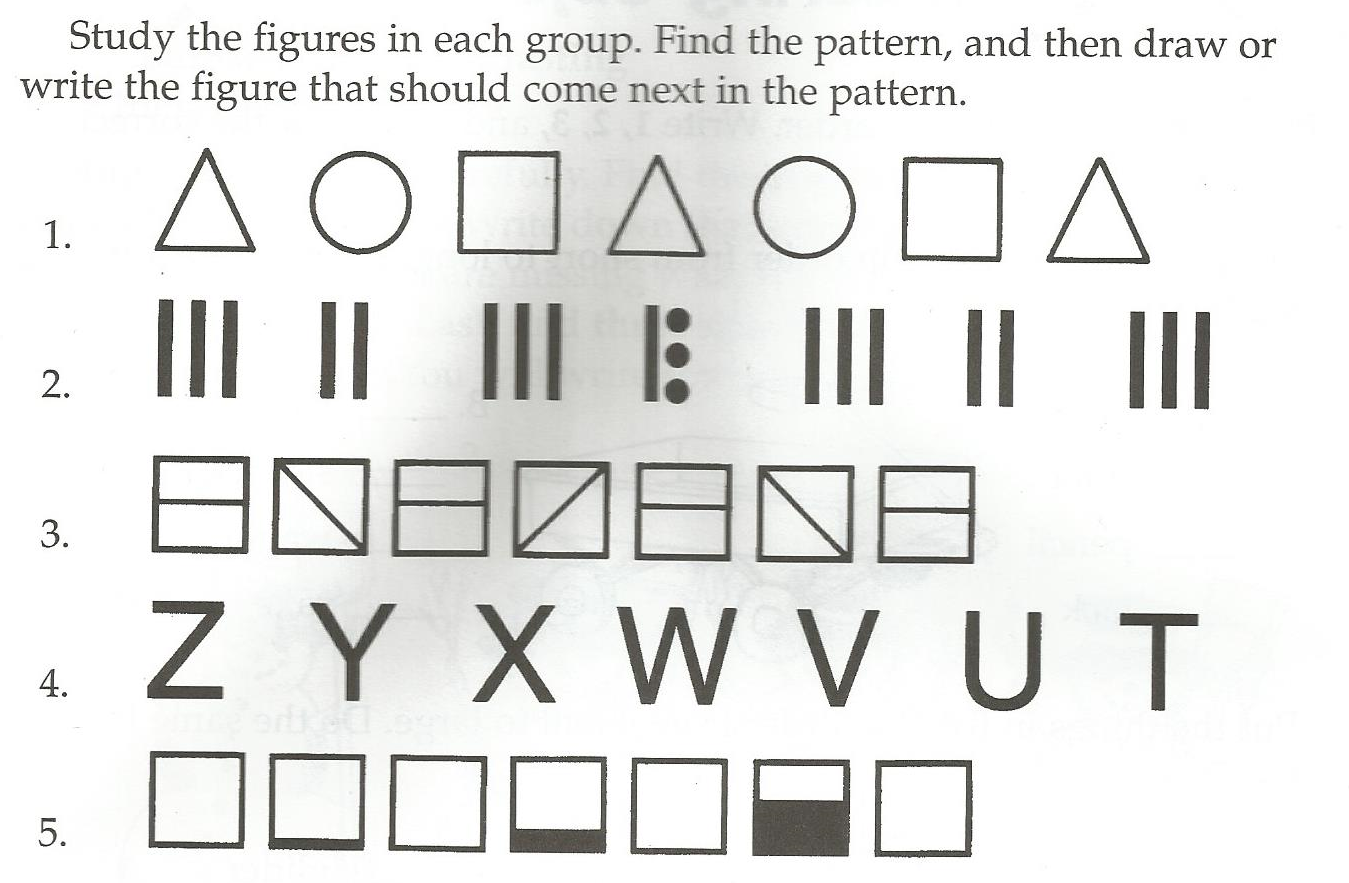 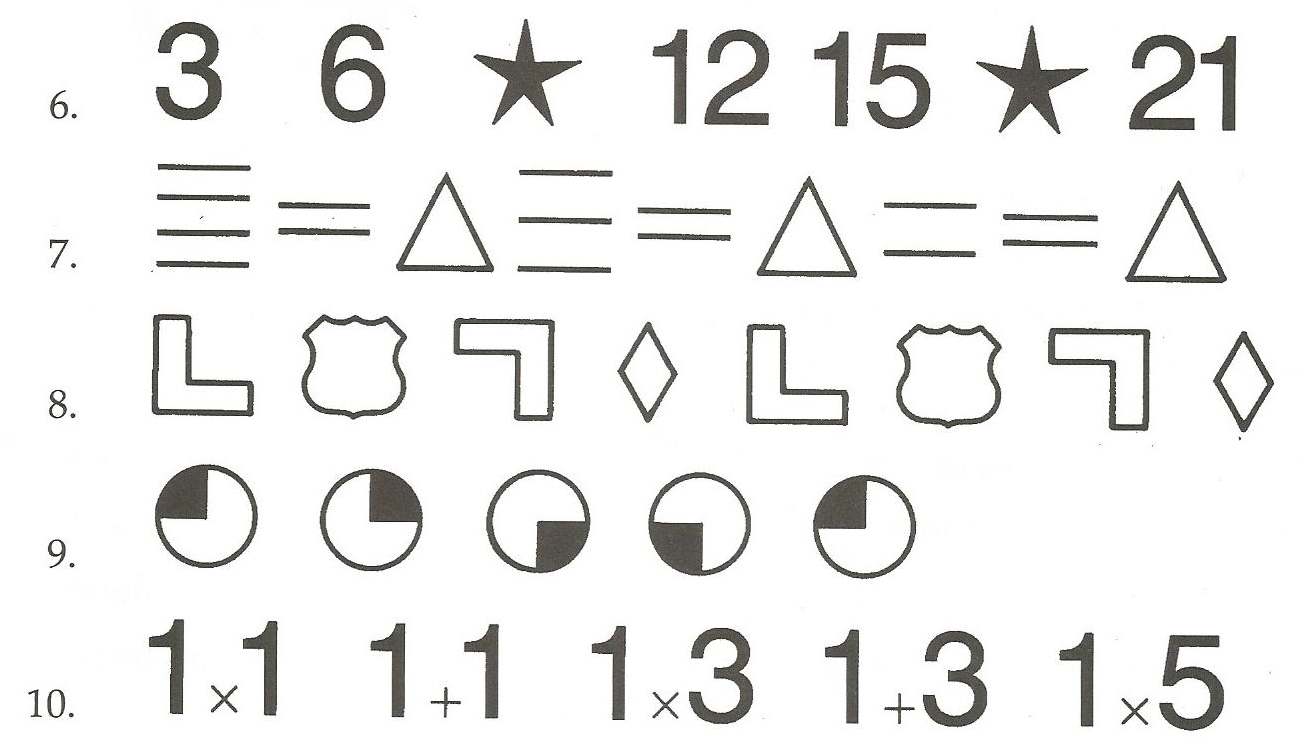 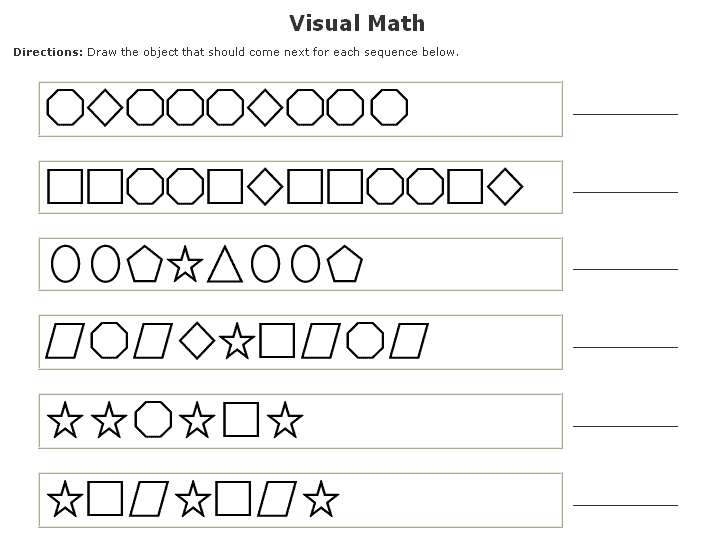 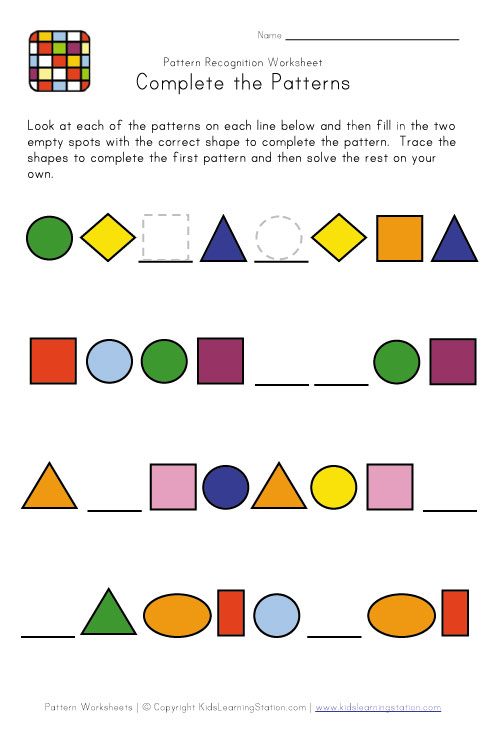 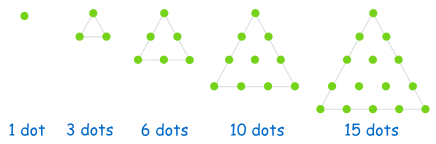 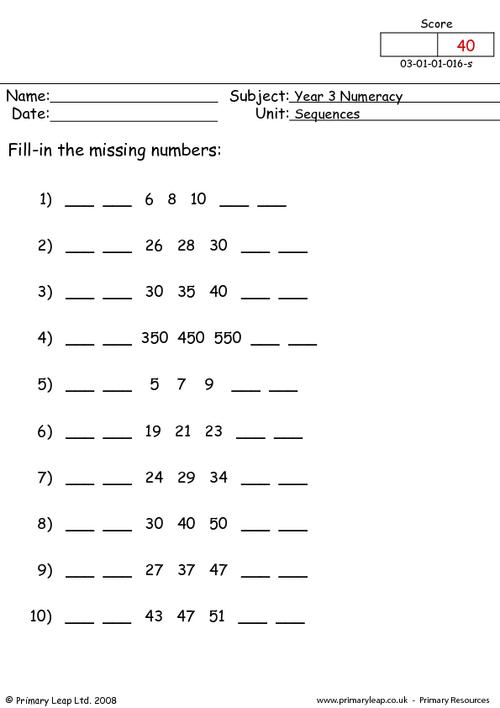 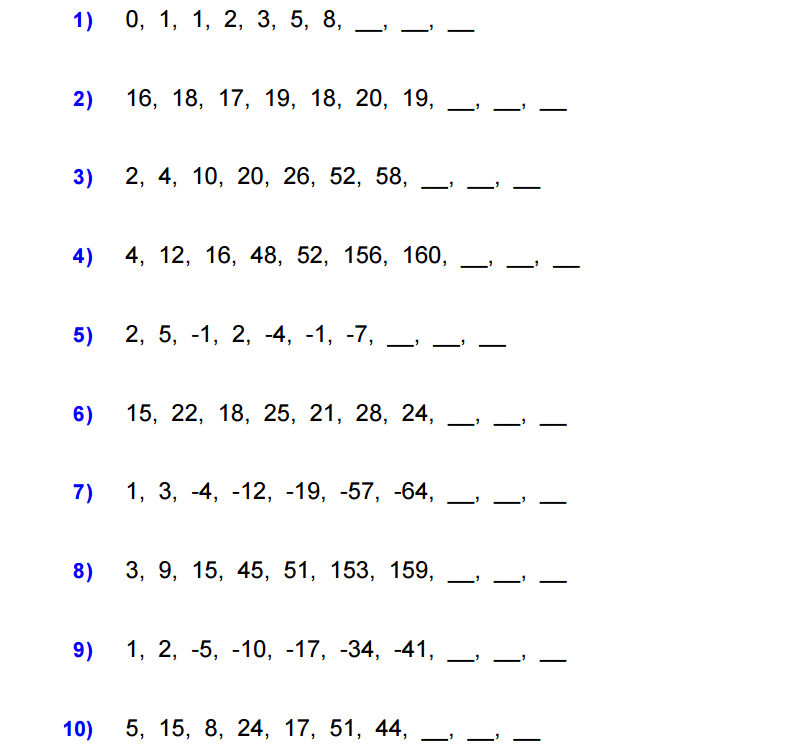 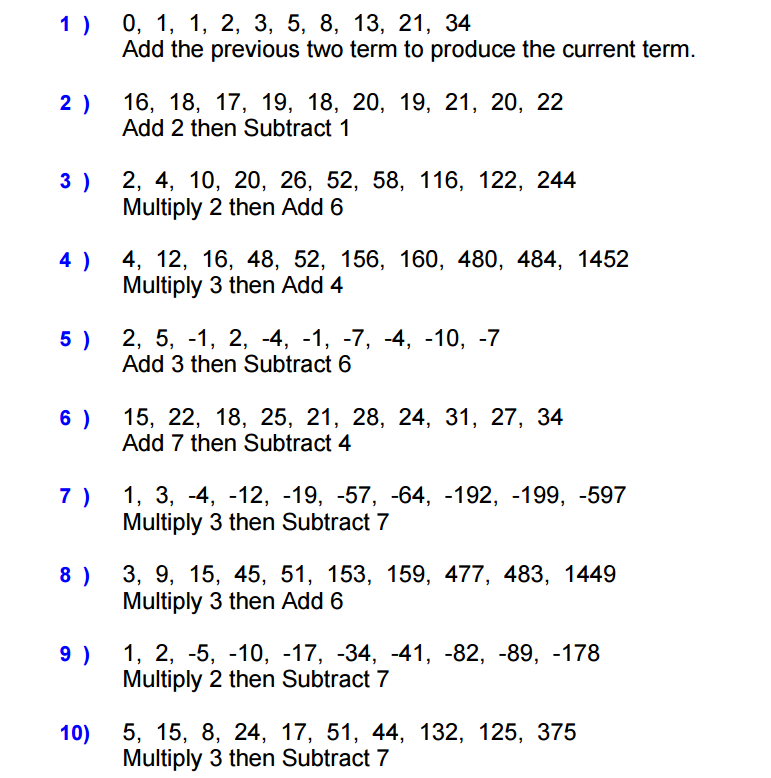